Upoznavanje s teškoćama, angažman, procjena i planiranje
Pripremljeno prema: DEAN H . HEPWORTH,  RONALD H . ROONEY, GLENDA DEWBERRY ROONEY, 
K IMBERLY STROM-GOTTFRIED : Direct Social Work Practice, Theory and Skills, Belmont, Brooks/Cole
1
Uspostavljanje kvalitetne komunikacije, komuniciranje empatije i autentičnosti
Praćenje verbalnog izražavanja, istraživanje i vještine usmjeravanja
Uklanjanje kontraproduktivnih obrazaca komunikacije
Procjena: istraživanje i razumijevanje problema i prednosti
2
Procjena: intrapersonalni, interpersonalni i okolišni čimbenici
Procjena obiteljskog djelovanja u različitim obiteljskim i kulturnim kontekstima
Formiranje i procjenjivanje grupa
Razvijanje ciljeva i dogovor o postupcima do željenog postignuća
3
Uspostavljanje kvalitetne komunikacije, komuniciranje empatije i autentičnosti

Uloge sudionika procesa

Korisnici često nemaju jasnu predodžbu o tome što očekivati od kontakta sa socijalnim radnikom i te se predodžbe  mogu jako razlikovati od očekivanja socijalnog radnika.

To je najočitije kada je klijentu savjetovan kontakt ili je  prisiljen na njega. 

Pojašnjenje očekivanja je ključno u radu s klijentima koji nisu sami odlučili kontaktirati  socijalnog radnika.
4
Treba jasno odrediti očekivanja korisnika. 
Korisnici mogu očekivati predavanja, čudesna  rješenja problema, davanje savjeta, mijenjanje nekih  sudionika u  procesu i tako dalje.

S klijentima koji su pripadnici etničkih manjinskih skupina ili onima koji nemaju nikakva iskustva s profesionalnim pomagačima, važno je oprezno istražiti njihova očekivanja i promjene njihovu percepciju uloge socijalnog radnika.
5
Kada klijenti izraze svoje očekivanja spontano, socijalni radnik ima priliku poraditi na nerealnim očekivanjima.

Vrlo često, korisnici ne izražavaju otvoreno svoja očekivanja i socijalni radnik treba do njih stići „okolnim putem”.

U ovom procesu traganja za očekivanjima, socijalni radnik mora biti jako pažljiv da ne traži izražavanje očekivanja prerano, jer klijent može zauzeti obrambenu poziciju.
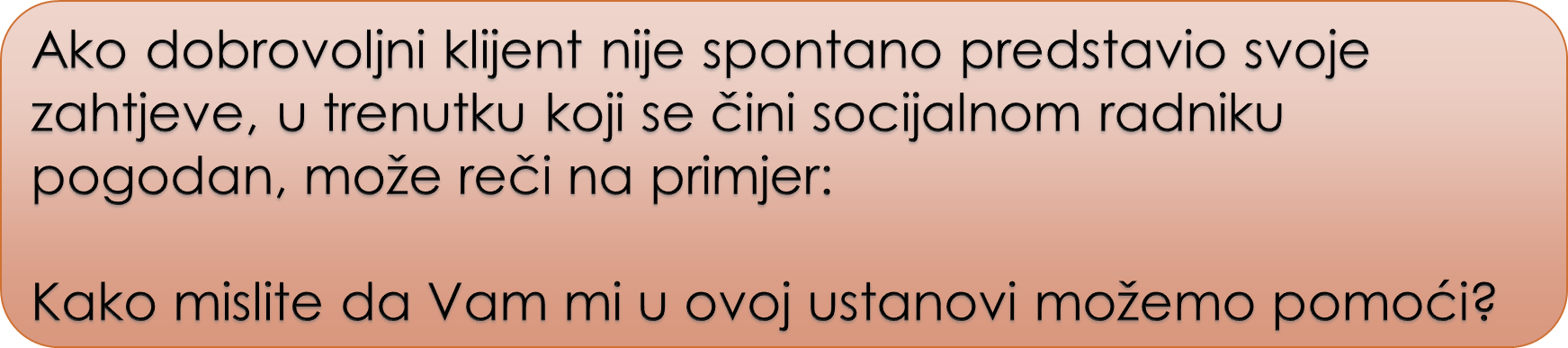 6
U slučajevima nedobrovoljnih korisnika, socijalni radnici najčešće će opisati sadržaj prihvaćanja ponude, jer potencijalni klijenti nisu tražili uslugu.

Na taj način socijalni radnik signalizira od početka da surađuje s potencijalnim klijentom, a ne djeluje kao suradnik agencije koja je klijenta uputila u proces.
Socijali radnik će ukratko objasniti prirodu postupka pomoći i definirati odnos klijent-socijalni radnik kao partnera koji traže rješenje problema klijenta.
7
Klijenti se često nadaju da će im socijalni radnici dati savjet koji odmah mogu iskoristiti, kako bi se istovremeno riješili njihovi problemi. 

Oni će odustati od svojih nerealnih očekivanja s manje razočaranja u korist realističnijeg razumijevanja ako im socijalni radnik razjasni na koji način može biti od pomoći i zašto bi bilo manje korisno pristupiti problemima  strategijom "čarobnog štapića".
8
Prethodna razjašnjenja uloga sadržavaju slijedeće elemente
(1) prihvaćanje i razumijevanje nerealnih očekivanja korisnika 
(2) pomažuća namjera socijalnog radnika; 
(3) objašnjenje zašto nerealna očekivanja klijenta ne mogu biti ispunjena; i 
(4) kao dio stručnosti socijalnog radnika, razjašnjenje procesa pomoći i definiranje suradnog procesa koji stavlja naglasak na odgovornost klijenta za aktivno sudjelovanje i na kraju
(5) donošenje odluke o načinima djelovanja koje treba poduzeti.
9
Informirani pristanak, povjerljivost i pravila institucije ili organizacije

Susret socijalnog radnika i klijenta kreće se u okvirima
 profesionalnih granica
osobnih mogućnosti i 
prava.
10
U tom smislu, socijalni radnik mora informirati korisnika o mogućnostima  i ograničenjima komunikacije: 
informirati korisnika o povjerljivosti i ograničenjima 
dobiti informirani pristanak  
informirati korisnika o politici ustanove i zakonskim granicama.

Važno je da se ovaj dio razgovora vodi na jeziku kojeg korisnik lako razumije, tako da rasprava odrazi duh informiranog pristanka.
11
Točan sadržaj ovog razgovora razlikovat će se u odnosu na uvjete u kojima se odvija.

Važno je da se ovaj razgovor obavi na pravi način, a ne kao ritualna razmjena službenih dokumenata koji izgledaju kao dobiveni informirani pristanak, ali zanemaruju njegovu namjeru. Pod pritiskom svakodnevne prakse često se ne poštuje ovo načelo.
12
Zaštita povjerljivosti
Povjerljivost je conditio sine qua non procesa pomoći. 

Bez osiguranja povjerljivosti, malo je vjerojatno da bi klijenti riskirali objavljivati privatne aspekte njihovih života koji bi, ako se otkriju, mogli izazvati sram ili štetiti njihovom ugledu. 

To je osobito istinito kada problemi klijenata uključuju nevjere, devijantne postupke, nezakonite radnje, zlostavljanje djece i slično. 

Povjerljivosti je jamstvo da praktičar nikada neće otkriti takve osobne stvari drugima.
Condĭtĭo sine qua non, iz latinskog jezika, uvjet bez kojeg se nešto ne može napraviti
13
Iako je ovaj princip reguliran brojnim standardima, njegova je bit da se od socijalnih radnika očekuju da poštuju privatnost klijenata, prikupljaju informacije samo u svrhu pružanja djelotvorne i aktivne pomoći, te da se u tom procesu otkrivaju informacije samo uz pristanak klijenta.

Pružanja informacija bez dopuštenja klijenata može se samo iz razloga „više sile“, pa čak i onda postoje granice o tome koje informacije mogu biti podijeljene i kome.
14
Neopravdano kršenje principa povjerljivosti predstavlja povredu prava.  

To je ozbiljno kršenje prava onih kojima su informacije u povjerenju komunicirane. 

Održavanje stroge povjerljivosti zahtjeva snažnu predanost i stalnu budnost jer klijenti ponekad otkrivaju informacije koje su šokantne, smiješne, bizarne ili frivolne.
Posebno je opasno otkrivanje ovakvih informacija u neprikladnim situcijama.
15
Ovo se posebno odnosi na razgovor o pojedinostima rada socijalnih radnika sa članovima njihovih obitelji i prijateljima, ogovaranje s kolegama, diktiranje nekog teksta kada ga i drugi mogu čuti, razgovor o situacijama klijenta u krugu drugih zaposlenika (administrativno i pomoćno osoblje) te iznošenje detalja o slučajevima u dizalu ili na drugim javnim mjestima.
Tehnološki razvoj koji omogućuje elektronsko prikupljanje, prijenos i pohranu podataka donosi nove izazove održavanja privatnosti klijenata.
16
Kada ostavite govornu poštu za klijenta, jeste li sigurni da će samo klijent primiti poruku?
 
Hoćete li prihvatiti primanje i slanje SMS poruka klijentima?

Kada vam kolega pošalje faks o nekom slučaju, možete li biti sigurni da drugi neće vidjeti te podatke prije nego što uzmete dokument.

Daljnje komplikacije nastaju pri elektroničkom pružanju usluga putem tekstualnih poruka, web stranica, online skupina itd.
17
Ograničenja povjerljivosti, situacije u kojima socijalni radnik nije više vezan tom obvezom
Stručna pomoć i suradnja
Korisnikov zahtjev za pružanje informacije
Opasnost za druge osobe ili klijenta samog
Sumnja na zlostavljanje, posebno djece ili starijih
Sudska odluka i „povlaštena komunikacija”
18
Ograničenja struke:

Pravo na povjerljivost nije apsolutno, jer se situacije u kojima se nalaze klijenti 
ponekad raspravljaju sa rukovodnim osobljem
stručnim suradnicima (u i izvan institucije)
mogu biti predstavljene na stručnim sastancima osoblja (timski sastanci)
ponekad u supervizijskom postupku.
19
Razmjenjivanje informacija u tim slučajevima, međutim, ima za cilj pomoć korisnicima. 

Klijent ima pravo biti obaviješten o tim situacijama, a socijalni radnici koji pružaju informacije imaju odgovornost zaštititi identitet klijenta u najvećoj mogućoj mjeri i ne otkriti više osobnih informacija nego što je apsolutno neophodno za pomoć u slučaju.

Klijenti će u principu pristati na te indiskrecije kada im se objasni svrha.
20
Često će biti potrebno da i neki drugi kao što su 
upravno osoblje, 
volonteri, 
terapeuti, 
članovi nekih odbora koji odlučuju o nekim važnim stvarima povezanim sa korisnicima (npr. Stanovi za ljude u socijalnim potrebama), 
istraživači, 
pravni savjetnici,  
službenici kontrolnih tijela (Ministarstvo), 
Službenici agencija za recenziranje ili akreditacije mogu imati pristup datotekama ili informacijama o predmetu.
21
Taj pristup informacijama treba biti u svrhu bolje pomoći klijentu, a ti pojedinci odnosno nositelji funkcija trebaju potpisati obvezujuće izjave kako ne bi zloupotrijebili povjerljive informacije. 
Socijalni radnici moraju promovirati politike i norme koji štite povjerljivost podataka i osiguraju da se informacije o predmetu poštuju.
22
2. Korisnikov zahtjev za pružanje informacije

U nekim situacijama će sam korisnik zahtijevati da se nekom stručnjku ili nekoj suradnoj instituciji prenesu informacje koje se 
odnose na njega, u slučaju postupka pred tim organima. 

Socijalni radnik mora brižljivo ispitati te informacije i vidjeti je li institucija doista u području djelovanja u kojemu može zadovoljiti neke korisnikove potrebe. 

I u ovim slučajevima treba svakako zatražiti pisanu izjavu o zaštiti informacija.

Socijalni radnik mora i od korisnika dobiti pisani zahtjev za prenošenje informacije te vrste.
23
Opasnost za druge osobe ili klijenta samog
U određenim slučajevima, pravo klijenta na povjerljivost može biti manje vrijednosti od prava drugih ljudi koji bi mogli biti ozbiljno ugroženi ili oštećeni radnjama koje je bi mogao korisnik poduzeti i koje je povjerio socijalnom radniku.

Među ovakve situacije posebno spadaju različiti oblici obiteljskog ali i vršnjačkog nasilja, ali i ponašanja vezana uz bolesti ili zloupotrebu droga.
24
U nekim izuzetnim okolnostima informacije mogu biti otkrivene i bez informiranog pristanka klijenta, kao što je bona fide hitna situacija u kojoj može biti život klijenta u pitanju ili kada je socijalni radnik pravno prisiljen to učiniti, kao u izvješćivanju o nekim oblicima zlostavljanja osoba.
Konačni primjer relativniziranja povjerljivosti je  ako klijent podnese zahtjev za postupak protiv socijalnog radnika zabog „lošeg postupanja”. 
Tako on oslobađa  socijalnog  radnika da javno podijeli one podatke koji su potrebni za postavljanje obrane protiv npr. tužbe. No to se ne odnosi na npr.sredstva javnih komunikacija.
Bona fide, iz latinskog = u dobroj vjeri, dobronamjerno, pošteno
25
Na primjer, ako klijent planira počiniti otmicu, ozljedu ili ubojstvo, socijalni radnik je dužan otkriti te namjere prije svega sigurnosnim organima kako bi se pravovremeno preventivno djelovanje moglo poduzeti. 
Ako socijalni radnik  ne poduzme odgovarajuće korake u tim okolnostima, može biti odgovoran 
prema svojoj komori (profesionalno), 
kaznenom progonu (kaznena odgovornost) i  
građansko-pravnoj odgovornosti zbog nepažnje.
26
Slijedeća primjena dužnosti zaštite osobne sigurnosti uključuje interveniranje kako bi se spriječilo samoubojstvo klijenta. 

Odgovornost za smrt koja se mogla izbjeći može se utvrditi ako se ne poduzme odgovarajuće mjere za sprječavanje samoubojstva. 
Prepoznavanje kada je situacija dovoljno ozbiljna da zahtjeva prekid povjerenja klijenta je i kliničku odluku je stvar etike i stručne procjene.
27
4. Sumnja na zlostavljanje, posebno djece ili starijih

Prava drugih također imaju prednost nad klijentovim pravom na povjerljivost u slučajevima zlostavljanja ili zanemarivanja, posebno  djece ili starijih osoba.

U većini suvremenih država postoje zakoni o obveznom prijavljivanju zlostavljanja djece i mnogi sadržavaju kaznenu odredbu koja se odnosi koja se odnosi na one koji to ne prijave. 

Mnoge države imaju slične odredbe za prijavljivanje sumnje na zlostavljanje starijih osoba ili drugih ranjivih odraslih osoba
28
Mandat za prijavljivanje sumnje na zlostavljanje ne ovlašćuje socijalnu radnicu na odricanje povjerljivosti na druge načine. 

To jest, iako je obvezna prijaviti slučaj tijelima kaznenog progona, i dalje trebaju skrbiti  za klijenta u zajednici sa nadležnima za socijalnu skrb ugročene osobe. 

Nadalje, zahtjev je da prijavite sumnje određenim organima, ne daju pravo otkrivanja tih informacija na primjer članovima obitelji klijenta, nastavnicima ili drugim strankama.
29
Iako je socijalni radnik svojom prijavom pridobio  imunitet od kaznenog progona, on se i dalje mora suočavati s teškim izazovom očuvanja odnosa s klijentom  nakon što je prekršio princip povjerljivost kod klijenta. 

Jedan od načina rješavanja ove napetosti je preko modela informiranog pristanaka. Kao što je već navedeno, klijenti bi trebali znati na početku odnosa što su "osnovni zahtjevi" i koje granice postoje u onome što socijalni radnik može zadržati zakao povjerljivo.
30
Kada klijenti shvate da socijalni radnik mora prijaviti sumnju na zlostavljanje djece, ili nekih drugih osoba, takvo izvješće možda neće biti jako štetno za proces pomoći. 

Klijentu treba biti jasno da "Socijalni radnici trebaju u najvećoj mogućoj mjeri informirati klijente o otkrivanju povjerljivih informacija i mogućim posljedicama, uvijek kada je to moguće prije dostavljanja obavijesti„

U povjerljiviom odnosu, informiranim pristankom i pažljivom prezentacijom odluke o podnošenju izvješća o zlostavljanju, osjećaji izdaje mogu se smanjiti i sačuvati radna povezanost.
31
5. Sudska odluka

Još jedno ograničenje prava klijenta na povjerljivost jest činjenica da se ovo pravo ne mora nužno odnositi i  na sudove.

Socijalni radnici ne mogu izbjeći pojavljivanje sudu i pružanje informacija u sudskim postupcima. 

Prije toga socijalni radnik mora pažljivo pregledati sudski zahtjev, posavjetovanti se s korisnikom i konzultirati nadređenog i kao i pravnu službu institucije (Centra za socijalnu skrb) kako bi odlučili kako reagirati.
32
Povjerljivost i različite vrste zabilješki

Kako bismo vam pomogli u posebno osjetljivim situacijama, koje ponekad dovode i do administrativnih i sudskih reperkusija, dajemo nekoliko napomena o načinu vođenja bilješki:

Zabilježite samo ono što je neophodno za pruženu vrstu pomoći. Utvrdite promatrane činjenice a ne svoja mišljenja.
Koristite opisne oblike, a ne profesionalni žargon, i izbjegavajte upotrebu psihijatrijskih, psiholoških i drugih medicinskih dijagnoza koje nisu potvrđene.
33
Neprovjerene i nepotvrđene tvrdnje o trećim osobama koje iznosi klijent, osobne prosudbe, mišljenja ili kliničke hipoteze kliničara i osjetljive informacije koje nisu relevantne za proces pomoći ne trebaju biti u dokumentaciji. 
Nemojte uključivati u svoje zapise doslovne navode izjava klijenata ili drugih u postupku.
Ažurirajte zapise kako bi osigurali njihovu točnost, relevantnost, pravovremenost i cjelovitost.
Ako je moguće upotrebljavajte zvučne zapise.
34
Spise držite u zaključanim datotekama i neka budu dustupni samo osoblju koje treba česti pristup datotekama. 
Poduzmite slične mjere zaštite privatnosti kako biste zaštitili elektronički pohranjene podatke.
Ne odnosite spise iz službenih prostora osim u izvanrednim okolnostima i uz posebnia ovlaštenja.
Ne ostavljajte spise na stolovima gdje bi ih drugi mogli vidjeti.
Ne ostavljajte podatke o slučaju na zaslonima računala gdje ih drugi mogu primijetiti.
35
Poduzmite mjere sigurnosti, kako biste bili sigurni da se informacije prenose putem računala, elektronske pošte, faks uređaja, glasovne pošte i druge tehnologije samo onim naslovnicima kojima su namijenjenje. 
Budite sigurni da se šalju ispravnoj stranci i da se identificirajući podaci ne prenose.
Koristite vježbe kako biste mogli neprekidno održavati  povjerljivost podataka i pratiti pridržavanje pravila i prakse matične ustanove radi zaštite povjerljivosti podataka o klijentima.
36
Informirajte klijente o pravilima ustanove za prikupljanje i čuvanje informacija, uvjetima pod kojima se ti podaci mogu otkriti, načinima korištenja informacija i učincima, ako ih ima, ograničavanja onoga što se povjeri  ustanovi.
37
kompetencije potrebne za ostvarenje prakse istraživanja, procjene i planiranja
38
Vještina samorefleksije i samokorekcije kako bi se osigurao kontinuirani profesionalni razvoj;
Njegovanje profesionalne uloge i održavanje granica;
Stručna i afektivna spremnost za rad s pojedincima, obiteljima, grupama, organizacijama i zajednicama;
Sposobnost empatije i drugih interpersonalnih vještina;
Autentičnost
39
Vještina samorefleksije i samokorekcije  se definira kao svjesno i namjerno otkrivanje informacija o sebi putem verbalnih izraza i neverbalnog ponašanja (npr. nasmiješeno, grimasa ili tresenje glave u nevjerici). 
Ova vještina potiče klijente na uzvraćanje povjerenjem i otvorenošću.
Naravno, radi se o informacijama povezanim sa radom sa klijentom, a NIKAKO ne nekim osobnim informacijama.
40
Danish, D'Augelli i Hauer (1980) su identificirali su dvije vrste samoreflektirajućih poruka:


Sudjelujućih samorefleksija, to su samoreflektirajuće poruke koje izražavaju osobnu reakciju socijalnog radnika na korisnika tijekom rada. 

Osobnih samorefleksija, kojima socijalni radnik izražava neko iskustvo koje je slično iskustvu korisnika.
Na primjer: „Iskreno sam impresionirana onim što ste poduzimali proteklog tjedna”
Na primjer: „Sjećam se jedne slične situacije prije nekoliko godina”
41
S obzirom na osjetljivost  ove vrste komunikacije, socijalni radnici je trebaju koristiti vrlo oprezno.

Oni također trebaju prepoznati kulturne različitosti pri uporabi ovog komunikacijskog modela, i pri tome biti jako pažljivi. 

Neke kulturne norme dopuštaju uspostavljanja osobnijeg kontakta, a u nekoj drugoj kulturi to nije dopušteno.
42
Kada parovi traže pomoć za probleme u vezama, obično svog  partnera ističu kao izvor poteškoća i nerealno očekuju da će socijalna radnica utjecati na partnera da promjeni svoje ponašanje. 

Budući da su ta očekivanja toliko rasprostranjena, često je dobro na početku prvog susreta (pojedinačni ili zajednički) razjasniti pomažuću ulogu socijalnog radnika, definirajući prostor za produktivnije korištenje istraživačkih aktivnosti. 

Pojašnjenje procesa pomoći na samom početku sastanka ponekad smanjuje tendenciju partnera za međusobno predbacivanje krivnje i međusobno natjecanje.
43
Manje je vjerojatno da će se partneri ponašati obrambeno kada socijalni radnik odbije biti uvučen u " igru krivnje" i usredotoči se umjesto toga na pomaganje svakom članu u praru da postanu svjesni svog udijela u teškoćama zbog kojih su potražili pomoć socijalnog radnika.
44
2. Njegovanje profesionalne uloge i održavanje granica

Odabir i korištenje strategije intervencije zahtijeva da socijalni radnici imaju potrebna znanja i vještine i da ih neprekidno tijekom svoje profesionalne karijere unapređuju

Nošenje uloga pretpostavlja da se oni bave poslovima u svojem djelokrugu, kao i razumijevanje njihove uloge i odgovornosti u različitim okruženjima prakse.
45
Granice osiguravaju da se pomažući odnos i interesi klijenta osiguraju kao najviši prioritet u praksi socijalnog rada.

Socijalni radnici moraju biti oprezni da ne pomiješaju uloge (prijatelj / suradnik). 

Socijalni radnici razumiju važnost održavanja granica s klijentima kao bitne za profesionalnu i etičku praksu.
46
Treba izbjegavati postupke koji mogu stvoriti sukobe interesa ili na neki drugi način zamagliti granice s klijentima (fizički kontakt, neprofesionalna komunikacija, prijateljstvo na Facebooku itd.)
47
3. Stručna i afektivna spremnost za rad s pojedincima, obiteljima, grupama, organizacijama i zajednicama

Osnove znanja o čovjekovu razvoju, načinima funkcioniranja sustava, kulturnim razlikama i drugim temama bitna su znanja u  svim fazama procesa rada za klijente.

Odabir, planiranje i provedba strategije intervencije zahtijeva da socijalni radnici razumiju osnovne postavke strategije i pristup rješavanju problema.
48
Temeljite i precizne procjene su osnov  za intervencije jer identificiraju obrasce ponašanja ili emocija, međusobne interakcije, strategije razvoja upotrebljavane u prošlosti i strategije suočavanja sa problemima te značajna područja rizika za pojedinog korisnika.

U radu s klijentima u pripremi za rješavanje problema, ciljevi su sredstvo kojim se postiže željeni ishod. Istraživanje problema klijenta pruža bitne informacije o fokusu i smjeru intervencije koji će se koristiti, kao i o vrsti cilja.
49
U pripremi za rad s klijentima, socijalni radnici imaju na umu relacijsku dinamiku koja može biti uzrokovana statusom klijenta, rasnim ili kulturnim razlikama, kao i vlastitim ponašanjem.

Socijalni radnici koriste razne modele i tehnike za angažiranje, procjenu i planiranje intervencija s obiteljima kako bi se poboljšalo obiteljsko funkcioniranje i odnosi.
50
4. Sposobnost empatije i drugih interpersonalnih vještina

Empatiju se definira kao bezuvjetnu pozitivnu pozornost i kongruenciju.

Pojam empatije je prvi uveo u uporabu Carl Rogers 1957. godine.
Od tada se razvijaju i drugi pojmovi, a za suvremene potrebe socijalnog rada koristimo termin u smislu poštovanja ili neposesivne topline i autentičnosti ili istinitosti.
Kongruencija, od latinske riječi congrŭentĭae, znači podudaranje, skladnost
Carl Ransom Rogers (1902. - 1987.) bio je američki psiholog,  jedan od osnivača humanističkog pristupa u psihologiji (ili pristupa usmjerenog na korisnike).
Humanistički pristup je važan smjer i u teoriji i praksi socijalnog rada.
51
Precizno prenošenje suosjećanja

Empatsko reagiranje je temeljna, ali složena vještina
koja zahtijeva sustavnu praksu i opsežne napore za
dosizanje kompetentnosti. 

Vještina u empatičkoj komunikaciji nema „granica niti stropa”. Ta vještina je uvijek u proces „prisustva".
Slušajući svoje snimljene susrete sa klijentima, čak i visoko kvalificirani profesionalci otkrivaju osjećaje koje su previdjeli.
52
Mnogi socijalni radnici, međutim, ne koriste empatički odgovor u svakom susretu sa korisnikom. 
Oni često ne shvaćaju svestranost ove vještine i njenu potentnost u utjecanju na klijente i poticanje rasta u trenutačnim transakcijama.
Zapravo, neki socijalni radnici odbacuju potrebu za vježbom u empatičnom reagiranju, pogrešno vjerujući da ta sposobnost trajno ostaje i da ju klijenti stalno prepoznaju.
53
Malo se ljudi povezuje s drugim ljudima prirodno s visokim intenzitetom i razinom. 
Iako ljudi postižu različite stupnjeve empatije, poštovanja i istinitosti kroz svoje životno iskustvo, postizanje visokih razina tih vještina zahtijeva intenzivnu obuku.
Razvijen je niz istraživačkih ljestvica koje operacionaliziraju koncept  empatije u opsežnim istraživanjima, a koriste se i u svakodnevnom radu radi informacija koje koriste socijalni radnici o svojim vlastitim vještinama.
54
Ove ljestvice, koje ispituju razine empatije na kontinuumu, od vrhunskih do niske razine empatijskih vještina, predstavljale su značajan napredak ne samo u operacionalizaciji osnovnih vještina socijalnih radnika, već i uspostavljanju odnosa između tih vještina i uspješnih ishoda u praksi.
Empatijska komunikacijska ljestvica služi kako bi pomogla studentima da razlikuju empatičke odgovore na visokoj i niskoj razini, instruktori ih koriste u grupnom obrazovanju kako bi procijenili razine odgovora studenata. 
Studenti zatim dobivaju smjernice u reformuliranju odgovora niske razini empatije kako bi ih doveli na višu razinu.
55
Empatska komunikacijska ljestvica

Razina 1: niska razina empatičke reakcije
Na razini 1, socijalni radnik komunicira malo s ili nimalo svijesti ili razumijevanja čak ni najvidljivijih osjećaja klijenta;
Odgovori socijalnog radnika su irelevantni i često su grubi,više ometaju nego olakšavaju komunikaciju.
56
Na ovoj razini on djeluje 
iz osobnog referentnog okvira, 
često mijenja predmet razgovora, 
iznosi svoje tvrdnje, 
daje preporuke, 
pokazuje ili koristi druge neučinkovite stilove koji blokiraju komunikaciju, često preusmjeravaju klijenta s njihovog problema i fragmentiraju proces pomaganja. 
Nadalje, neverbalni odgovori socijalnog radnika nisu prikladni raspoloženju i sadržaju izjave klijenta.
57
Kada se socijalni radnici odnose na toj niskoj razini, klijenti često postaju zbunjeni ili upotrebljavaju obrambena ponašanja. 

Oni mogu reagirati raspravljanjem na površnoj razini, neslaganjem, promjenom predmeta ili prekidom kontakta. 

Stoga se energija klijenta preusmjerava iz istraživanja i / ili rada na problemima na sam komunikacijski proces.

Na ovoj razini djelovanja socijalnih radnika posebne su poteškoće sa nedobrovoljnim klijentima, koji se često osjećaju stigmatiziranima ili se doživljavaju devijantnima.
58
Takvi odgovori mogu izazvati ljutnju klijenta, ali mogu biti i neugodna posljedica za socijalnog radnika, osim ako postoje norme po kojima klijenti moraju postupati poštujući ih u svim okolnostima. 

Odgovori klijenata upozoravaju socijalnog radnika da se događaju iako ih ne vidi ili vam javljaju, signaliziraju probleme sa socijalnim radnikom ili ustanovom u kojoj djeluje. 

To može biti ako socijalna radnica ima loš dan; ali još gore ako je takav način komunikacije postao standard prakse koja prolazi neopaženo.
59
Razina 2: umjereno niska razina empatijske reakcije

Na razini 2, socijalni radnik odgovara na poruku klijenta, ali izostavlja praćenje osjećaja ili činjeničnih aspekata poruke, pa korisnik stječe dojam da ne prati ono što mu komunicira.

Socijalni radnik također može neprimjereno protumačiti osjećaje (npr. „nešto", "malo") ili može netočno tumačiti osjećaje (npr. „ljut" za „povrijeđen", "napet" za "prestrašen”)
60
Odgovori također mogu proizlaziti iz vlastitih konceptualnih formulacija socijalnog radnika, koji mogu biti točni u smislu opservacije problema ili procjene nekog stanja u kojemu se nalazi korisnik, ali ne i empatički usklađeni s potrebama klijenta.

Iako su komunikacije socijalne radnice na razini 2 samo djelomično odgovarajuće, one ipak prenose napor da se  razumiju problemi korisnika i zbog toga blokiraju ne u potpunosti komunikaciju klijenta ili rad na problemima.
61
Razina 3: razmjenjiva ili recipročna razina empatijske suradnje socijalnog radnika

Verbalni i neverbalni odgovori socijalnog radnika na razini 3 komuniciraju korisniku razumijevanje i međusobno su izmjenjivi s jasnim porukama klijentu, što točno odražava činjenične aspekte klijentovih poruka i vanjskog odraza osjećaja ili stanja u kojem se nalazi korisnik.
Recipročni odgovori međutim ne idu dalje od površinskih osjećaja. Oni ne ublažavaju teškoće koje se komuniciraju.
62
Prihvaćanje činjeničnog sadržaja poruke klijenta, iako poželjno, nije najvažnije u komunikacijskom kanalu. Ako je uključen, taj aspekt poruke mora biti točan. 

Razina 3 olakšava daljnje napore na analizi problema klijenta i problemski fokusirane odgovore od strane klijenta. 

Socijalni radnik dobro pokazuje vještineu u međusobnom empatičkom poštivanju, što je važna i  učinkovita radna razina.
63
Ova razina komunikacije sa klijentom prije svega odražava međusobno irazumijevanje klijenta i socijalnog radnika, izričito odražava neposredno vidljive emocije u poruci klijenta. 

Sadržaj odgovora također je točan, ali dublji osjećaji i značenja nisu vidljivi na ovoj komunikacijskoj razini. 

Ova razina komunikacije omogućava takve empatijske odgovore koji uključuje promjenu refleksije od trećeg prema prvom licu, i odražava takvu razinu razumijevanja da se stvara dojam kao da je socijalni radnik korisnik.
Ovo je naravno metaforičko značenje rečenice.
64
Razina 4: umjereno visoka razina empatičke reakcije

Odgovori na razini 4 donekle su dodatni ranijim sadržajima komunikacije, točno identificirajući implicitne temeljne osjećaje klijenta i / ili aspekte problema. 

Odgovor socijalnog radnika osvjetljava suptilne ili prikrivene aspekte klijentove poruke, omogućujući klijentu da stupi u dodir s nešto dubljim osjećajima i neizraženim značenjima i svrhama ponašanja. 

Razina 4 odgovora na taj način ima za cilj poboljšanje samosvijesti.
65
Razina 5: visoka razina empatičke reakcije

Razmišljajući o svakoj emocionalnoj nijansi i korištenju glasa i intenziteta izraza usko povezanih s trenutnim stanjem klijenta, socijalni radnik točno odgovara na cijeli raspon i intenzitet vanjskih ali  i dubljih, temeljnih osjećaja i značenja na razini 5.

Socijalni radnik može povezati trenutne osjećaje i doživljavanje prethodno iskazanih iskustava ili osjećaja, ili može precizno identificirati implicitne modele, teme ili ciljeve koji stoje u pozadini komunikacije klijenta.
66
Odgovori socijalnog radnika mogu identificirati implicitne ciljeve komunicirane u poruci klijenta, koji ukazuju na obećavajuće smjernice za osobni rast i otvaraju put za zajedničko djelovanje i napredak korisnika. 

Empatički odgovor na ovoj visokoj razini olakšava klijentu istraživanje vlastitih osjećaja i problema u mnogo većoj širini i dubini od reagiranja na nižim razinama.
67
Ovu razinu empatije se rijetko vidi kod neiskusnih socijalnih radnika i samo nešto češće kod vrlo iskusnih. 

Mogućnost odgovora na takvoj razini kada je riječ o korisnicima, vjerojatno će se dogoditi pri kraju procesa i kod klijenata koji su postali dobrovoljniji, odnosno koji dosegnu razvoj prema dobrovoljnoj suradnji.
68
5. Autentičnost

Autentičnost (nazvana i izvornost), uz ostale uvjete i oblike pomoći još se uvijek smatra središnjom ulogom u procesu pomoći.

Autentičnost se definira kao dijeljenje sebstva povezivanjem prirodnim, iskrenim, spontanim, otvorenim i istinskim načinom.
Autentičnost, iz grčkog jezika, authéntēs, početnik, uzročnik, istinit, izvoran, vjerodosatojan
69
Biti autentičan ili originalan, uključuje povezivanje sa samim sobom, unutarnju i vanjsku konzistenciju,  tako da su izrazi spontani, a ne izmišljeni. 

Osim toga, to znači da su verbalizacije socijalnih radnika sukladne njihovim stvarnim osjećajima i mislima.

Autentični socijalni radnici povezuju se s drugim ljudima, pa onda i klijentima, kao stvarni ljudi, izražavaju svoje osjećaje i preuzimaju odgovornost za njih, a ne negiraju osjećaje ili okrivljuju klijenta da ih uzrokuju.
Konzistencija od latinske riječi consistentia, čvrstoća, gustoća, sažetost, jedrina; postojanost, trajnost, izdržljivost; građa nekoga tijela.
70
Autentičnost također uključuje nedefanzivnost i snagu i sposobnost da prizna svoje pogreške klijentima. 

U očekivanju da klijenti ublaže svoju obranu i otvoreno se odnose (čime se povećava njihova ranjivost), sami socijalni radnici moraju modelirati čovječnost i otvorenost i izbjegavati skrivanje iza maske "profesionalizma".

Vezivanje autentično ne znači da socijalni radnici razotkrivaju svoje osjećaje. Doista, autentični izrazi mogu biti izazivački i destruktivni.  

Socijalni radnici bi se stoga trebali odnositi autentično samo ako to učini vjerojatnim postizanje višeg cilja.
71
U skladu sa tim, socijalni radnici moraju izbjegavati pogrešno shvaćanje autentičnosti kao dodjeljivanje neograničene dozvole da učine sve što žele, posebno u pogledu izražavanja neprijateljstva.

Autentičnost znači da socijalni radnik reagira na potrebe klijenata, a ne na svoje osobne. 

Štoviše, kada socijalni radnici dijele svoje osjećaje ili iskustva u cilju napretka klijenta, usmjeravaju  se na klijenta. 

Svrha autentičnog povezivanja - bilo s pojedincima, obiteljima ili skupinama – je olakšati rast klijenata, a ne pokazati vlastitu iskrenost ili autentičnost.
72
Smjernice za  autentičan odgovor

Personalizirajte poruke pomoću zamjenice „JA” (Ja. poruke)
Kada pokušavaju odgovoriti autentično, i socijalni radnici
i klijenti obično čine pogrešku započinjanjem svojih izjava s "Vi” („Ti”). 
Ovaj uvod nastoji usredotočiti odgovor na drugu osobu umjesto na iskustvo pošiljatelja. Nasuprot tome, početak poruka s "ja" potiče pošiljatelje da preuzmu odgovornost za svoje osjećaje i personaliziraju svoje izjave.
73
Napori socijalnih radnika da koriste „Ja" izjave kada reagiraju mogu duboko utjecati na kvalitetu grupnih procesa, povećavajući i specifičnost komunikacije i učestalost kojom klijenti koriste izjave "ja". 

Kao opće pravilo, grupe (uključujući parove i obitelji) vjerojatno će pratiti stil komunikacije socijalnog radnika.

Socijalni radnici moraju biti pažljivi pri modeliranju vještinea koje žele da klijenti steknu. 
Oni trebaju svladati autentično povezivanje u onoj mjeri u kojoj oni automatski personaliziraju svoje poruke i konstruktivno dijele svoje unutarnje iskustvo s klijentima.
74
Kako bi se olakšala prilagodba poruka, socijalni radnici mogu dogovoriti sporazum s pojedincima ili grupama, navodeći da će klijenti nastojati uključiti upotrebu „Ja" izjava u svoj konverzacijski repertoar. 

Nakon toga, od ključne je važnosti dosljedno intervenirati kako bi se klijentima olakšalo personaliziranje njihove poruke kad to nisu učinili.
75
2. Dijeljenje osjećaja koji leže u različitim dubinama
Socijalni radnici moraju biti svjesni onih osjećaja koji su temelj njihovog neposrednog doživljavanja. 
To je osobito važno kada socijalni radnici doživljavaju snažne negativne osjećaje (npr., osjećaj da nekoga ne volite, ljutnju, odbojnost, odvratnost, dosadu) prema klijentu jer pregled dubljih aspekata osjećaja često otkriva više pozitivnih osjećaja prema klijentu.
Socijalni radnici moraju biti svjesni svojih pozitivnih i negativnih osjećaja i znati kada i kako podjeliti takve emocije na odgovarajući način kako bi mogle biti korisne klijentima.
76
Na primjer, kada socijalna radnica  osjeća ljutnju (a možda i razočaranje) prema klijentu koji je kasno na susret, socijalni radnik može prvo povezati svoje osjećaje ljutnje sa osjećajem nelagode. 
Međutim, pri dosizanju svojih dubljih osjećaja, socijalna radnica može otkriti da smetnja proizlazi iz brige da klijent ne smatra susrete s njom korisnima.
Na još dubljim razinama mogu biti još kompleksniji osjećaji, koji možda nisu od neke velike važnosti za klijenta.
77
Daljnja introspekcija također može otkriti zabrinutost da se klijent slično ponaša u drugim aspektima života što bi moglo negativno utjecati na njegove ili njezine odnose s drugima.

 Činjenica je da socijalni radnik ne zna zašto klijent kasni na dogovorene susrete i otvoreno istraživanje tih prepreka može voditi socijalnu radnicu i klijenta u produktivniji razgovor o tome kako riješiti problem.

Socijalna radnica može otkriti više (i ponekad proturječne) osjećaje koji mogu biti korisno podijeljeni s klijentom.
78
3. Opišite situaciju ili ponašanje o kojmu želite porazgovarati sa klijentom u neutralnom ili opisnom smislu. 

U svojim porukama klijenti često izostavljaju osvrt o tome na što se nešto odnosi ili se samo nejasno osvrću  na situacije koje su potaknule njihove odgovore.

Štoviše, oni mogu prenijeti svoje poruke na krivi način, u želji da se obrane, a ta želja zasjenjuje druge aspekte njihovog samo-otkrivanja.

U oba slučaja, otvaranje emocija je minimalno, a ispitanici ne primaju informacije koje bi za njih bile značajne.
79
4. Utvrdite specifičan utjecaj situacije ili ponašanja u problemu na druge. 

Autentične poruke ponekad ne prepoznaju specifične učinke situacije na pošiljatelja ili na druge, iako bi takve informacije bile vrlo prikladne i korisne.

U svakom slučaju taj element „Ja” poruke također povećava vjerojatnost da će se onaj kojemu je upućena prilagoditi ili izvršiti promjene, osobito ako pošiljatelj pokazuje da ponašanje prijemnika ima opipljivi učinak na njega.
80
Socijalne radnice mogu prepoznati kako određeni oblici  ponašnja klijenta negativno utječu ne samo na socijalnu radnicu, već i na same korisnike (npr. "Brine me [neko ponašanje] jer vas čuva od postizanja cilja"). 

Nadalje, mogu primijetiti kako ponašanje klijenta utječe na druge (na primjer, njegovu suprugu) ili odnos između klijenta i druge osobe (npr., "Čini se da vaše ponašanje stvara udaljenost između vas i vašeg sina").
81
Ljudi često imaju poteškoća u utvrđivanju utjecaja ponašanja drugih na sebe. Zato je dobro  klijentu pojasniti kako na njih utječe svojim ponašanjem.

Kad im se pojasni da njihovi zahtjevi ne bi trebali izgledati proizvoljni nego uvjerljivi, klijent će se  vjerojatno potruditi na odgovarajući način prilagoditi svoju mokunikaciju.
82
Replike za autentičan odgovor na pitanja klijenta
83
Autentična reakcija potaknuta porukama klijenata

Zahtjevi klijenta za osobnim podacima.

Klijenti često suočavaju studente i socijalne radnike s pitanjima koja imaju za cilj prikupljanje osobnih podataka, poput "Koliko vam je godina?", "Imate li djecu?", "Koje ste vjere?", "Jeste li oženjeni?" "Jeste li student?„

Ponekad su takva pitanja dobrodošla
84
Pitanja kojima se traži pozornost  socijalnih radnika

Klijenti također mogu postavljati pitanja koja trebaju potaknuti  socijalnog radnika na  razmišljanja, izražavanje stava ili osjećaja. 

Uobičajena pitanja uključuju "Kakav sam ja prema  drugim klijentima?", "Mislite li da mi treba pomoć?", "Jesam li lud?" "Mislite da postoji nada za mene?" 
Takva pitanja mogu predstavljati izazov za socijalne radnike koji moraju potražiti obzir motivaciju iza pitanja i prosuditi hoće li odmah otkriti svoje stavove ili osjećaje ili upotrijebiti  ili empatički ili otvoren odgovor.
85
Replike za autentičan odgovor na pitanja socijalne radnice
86
Otkrivanje svojih prošlih iskustava
Kao što je već ranije navedeno, osobna iskustva bi trebala biti rijetko korištena, kratko, relevantno za teškoće klijenta i dobro vremenski određeno. 

Temeljna smjernica koja se odnosi na takve situacije je da socijalni radnici moraju biti sigurni da se fokusiraju na sebe kako bi zadovoljili potreberazvoja  svojih klijenata.
87
2 Dijeljenje percepcija, ideja, reakcija i formulacije toga

Ključna uloga socijalnog radnika u procesu pomoći je da djeluje kao "sustav iskrenog povratka" otkrivajući osobne misli i percepcije relevantne za probleme klijenta.

Takvo reagiranje je namijenjeno kako bi se proces promjene usmjerio prema  jednom ili više sljedećih načina:
88
Povećati svijest klijenata o dinamici procesa koja može igrati važnu ulogu urazvoju razrješavanja problema

2. Ponuditi drugačiju perspektivu glede pitanja i događaja

3. Pomoći klijentima u konceptualiziranju svrhe njihovog ponašanja i osjećaja

4. Osvijestiti klijente o tome kako oni utječu na druge (uključujući i socijalniog radnika)
89
5. Usmjeriti pozornost klijenata na kognitivne i obrasce i obrasce ponašajnja (funkcionalne i disfunkcionalne) koji djeluju na razini pojedinca ili grupe

6. Podijeliti sadašnje i sada i ovdje afektivne i fizičke reakcije socijalnog radnika na ponašanje klijenata ili procese koji se javljaju u pomaganju

7. Podijeliti pozitivne povratne informacije o klijentovim snagama i njegovim pozitivnim  promjenama
90
3 Otvoreno (i taktično) opisivanje reakcija kada se pojave u procesu.

Klijenti ponekad stvaraju situacije u kojima se socijalni radnici nalaze pod velikim pritiskom da odgovore na poruke kojese  izravno odnose na odnos, kao kad optužuju socijalne radnice da su nezainteresirane, neugodne, razdražene, nezadovoljne, kritične, neodgovarajuće ili nesposobne.

Klijenti također mogu postavljati istaknuta pitanja koja zahtijevaju promptne odgovore.
91
Kroz svoju praksu, socijalni radnici su doživjeli brojne takve situacije koje su ozbiljno testirale njihovu sposobnost odgovaranja na odgovarajući način.

Ovo nisu situacije u kojima klijenti traže neke odgovore kako bi postigli rješenja nekih situacija, već su samo testiranja socijalnih radnika u njihovoj profesionalnosti, ali i osobnoj izdržljivosti i u tom smjeru treba biti jasan i otvoren.
92
4. Osjećaj  nelagode tijekom susreta sa klijentom
Ponekad intenzivan osjećaj nelagode može ukazivati na to da nešto prilikom susreta ide na pogrešan način i treba biti riješeno. 

Važno je razmišljati o vašoj nelagodi, tražeći prepoznavanje uzroka ili pogoršavanja (npr. "Osjećam se vrlo neugodno jer ne znam kako odgovoriti kada moj klijent kaže stvari poput:
"Čini se da ste previše zauzet i nemate vremena za mene‘’ili „Nisam siguran da sam vrijedan vašeg truda ''
93
5. Dijeljenje osjećaja kada je ponašanje klijenta nerazumno ili uznemirujuće
Iako bi socijalni radnici trebali biti u stanju podnijeti klijentova neugodna ponašanja, ponekad mogu doživjeti opravdane osjećaje frustracije, ljutnje ili se čak osjećati povrijeđenima.

U takvim situacijama, socijalni radnici trebaju podijeliti svoje osjećaje s klijentima - ako vjeruju da to mogu učiniti konstruktivno.
94
6. Dijeljenje osjećaja kada klijenti daju pozitivnu povratnu informaciju.

Socijalni radnici ponekad imaju poteškoće reagirati pozitivno na pozitivne povratne informacije klijenata o vlastitim sposobnostima, karakteristikama i / ili načinima rada. 

Socijalni radnici trebaju upotrijebiti isti model odgovora na pozitivnu povratnu informaciju koju traže od klijenata da pokažu u vlastitom životu.
95